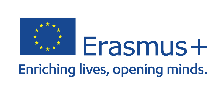 Lesson plan – Fake News

8-10 years
Media Literacy for All
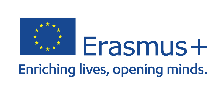 What is fake news?
Fake News: Made-up stories or information that may look like real news but is not true. 

Fake news is created to trick people into believing things that are not real.
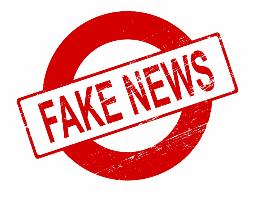 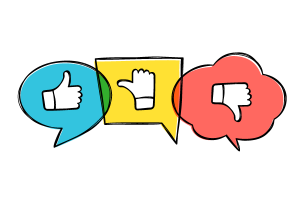 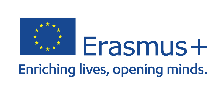 What is fake news?
Misinformation: Wrong or false information that is shared by mistake. 
Sometimes, people don't check the facts before sharing something.
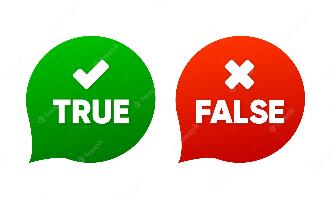 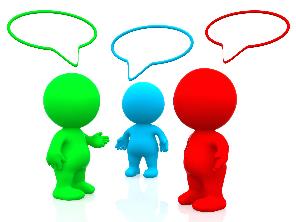 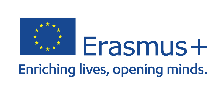 What is fake news?
Disinformation: False information deliberately spread to deceive people or to cause confusion. 
It's like telling a lie on purpose to trick others.
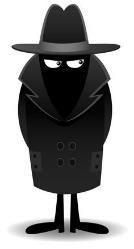 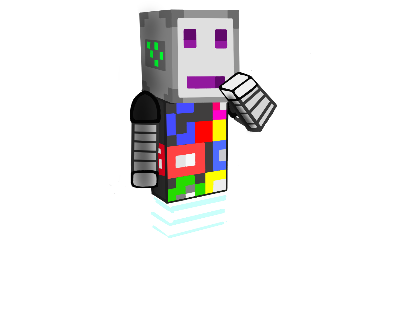 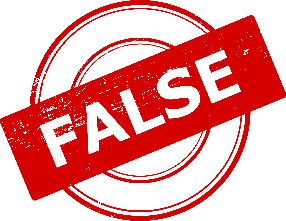 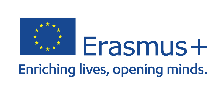 What is fake news?
Fact-Check: To check if something is true or false by looking at different sources and evidence.
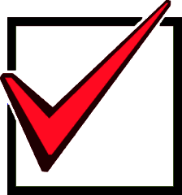 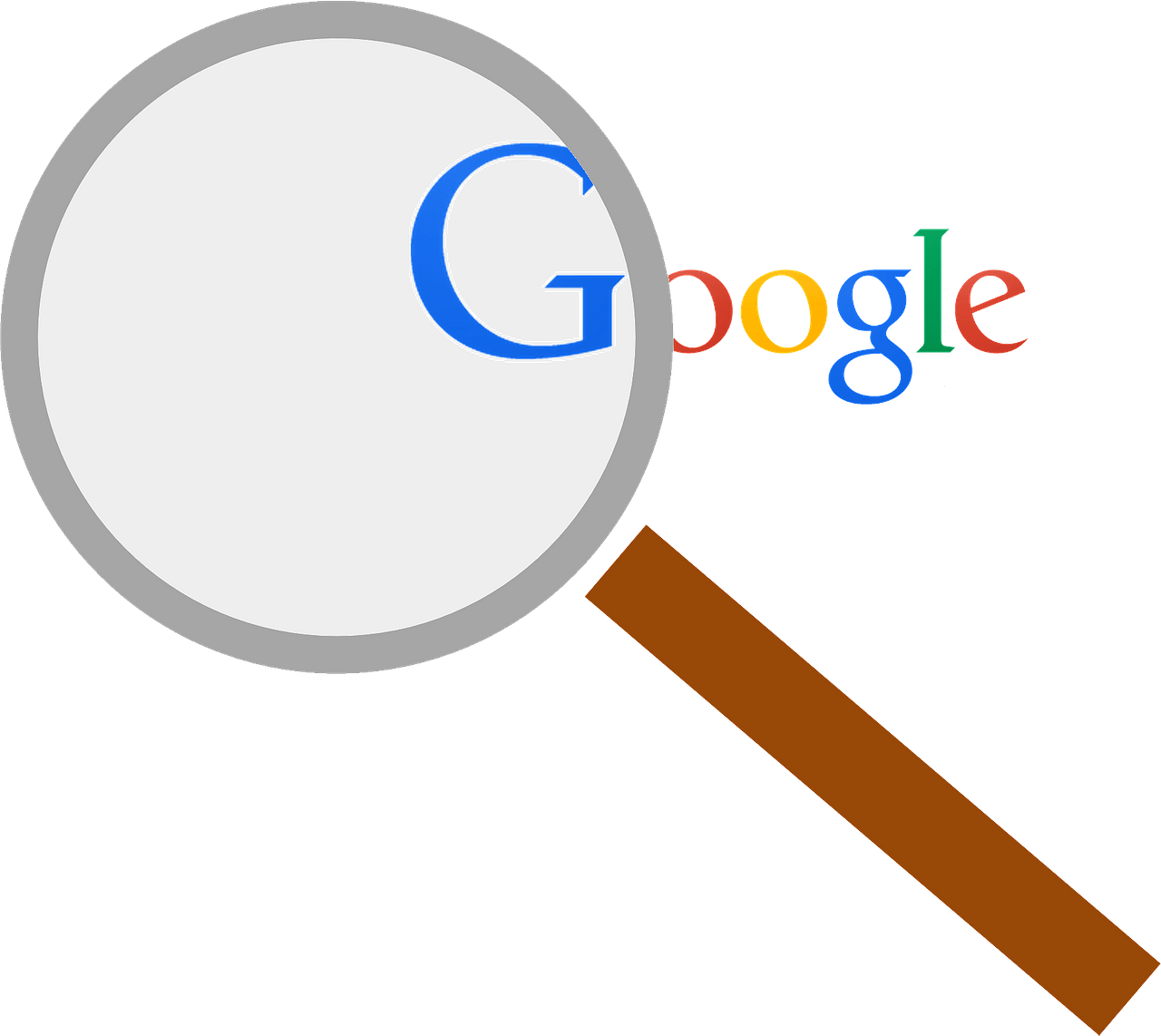 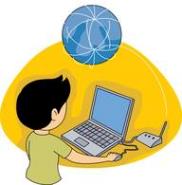 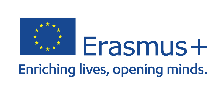 What is fake news?
Critical Thinking: Thinking carefully and asking questions before believing something. 
It helps us decide if information is reliable or not.
Why?
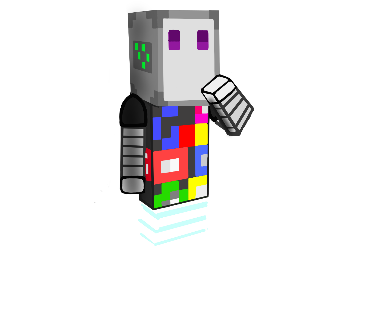 Who?
Where?
When?
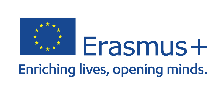 What is fake news?
Now lets play a short game!
FACT or FAKE 

READY, STEADY, GO!
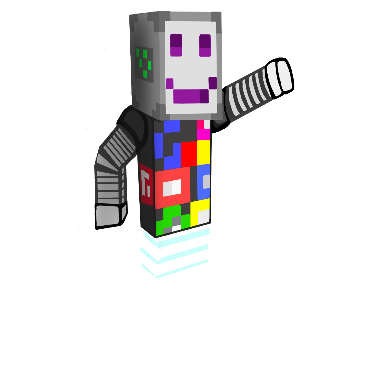 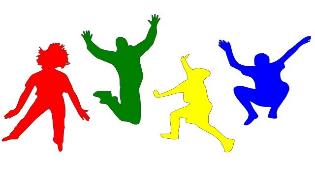 Listen for the rules of the game!
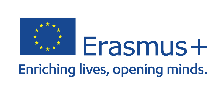 What is fake news?
Elephants can fly
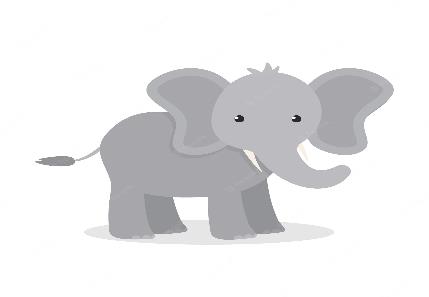 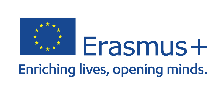 What is fake news?
The Earth is flat
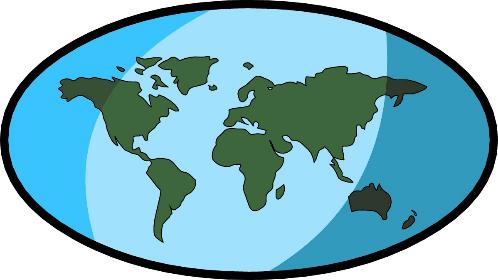 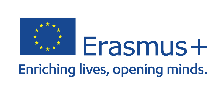 What is fake news?
Dolphins are mammals, not fish
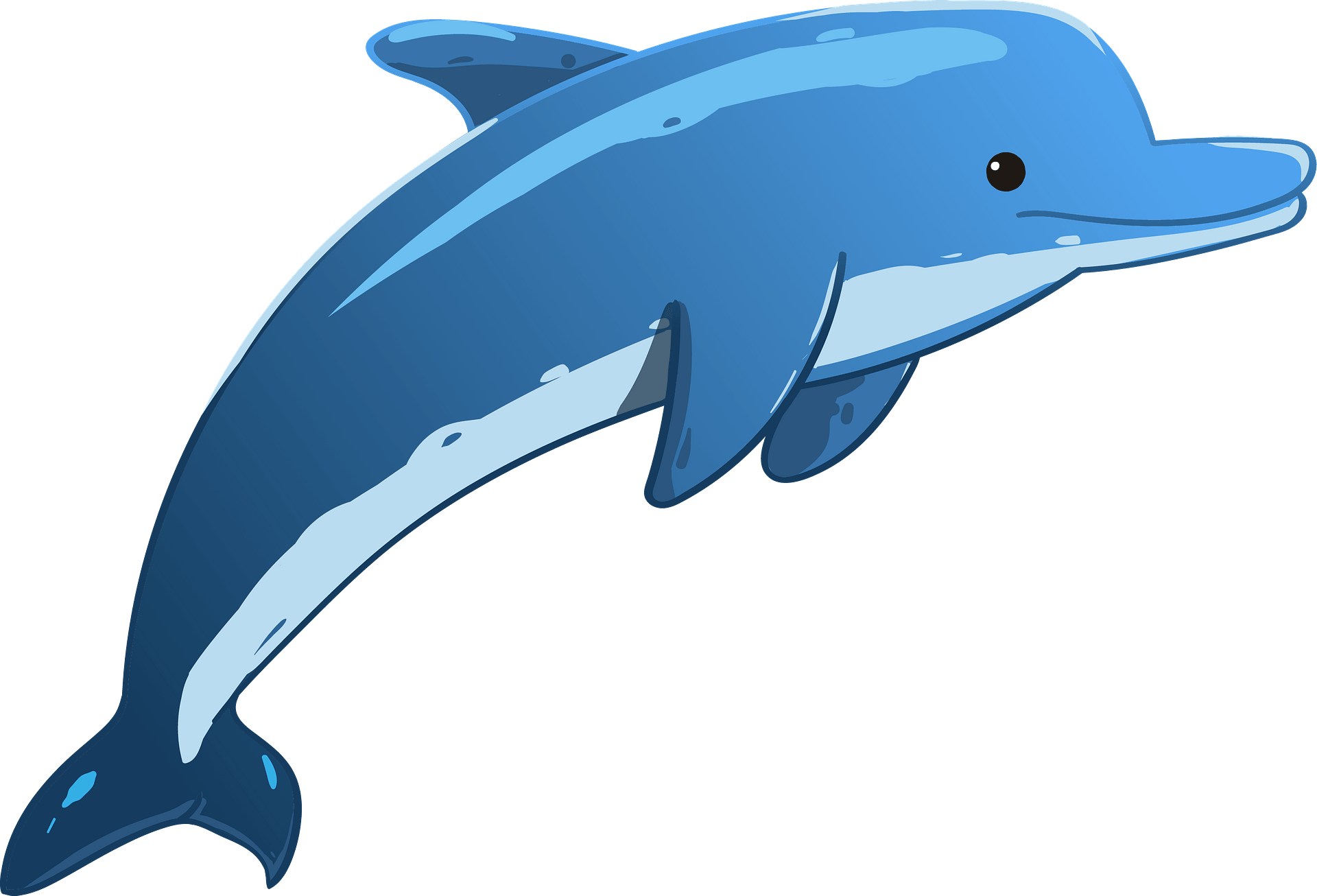 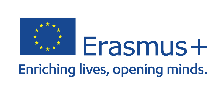 What is fake news?
An elephant is the tallest animal in the world
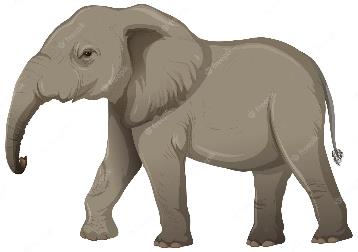 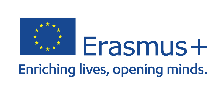 What is fake news?
The Internet was created in the 20th century
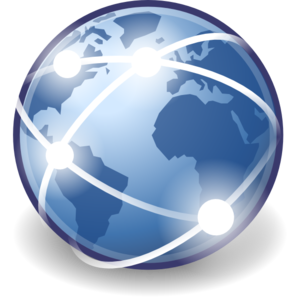 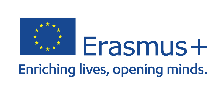 Media messages in our environment!
Media messages are everywhere around us!
Can you think of any messages you've seen that you're not sure are true?
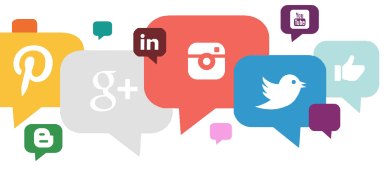 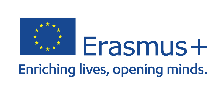 Media messages in our environment!
Media messages are everywhere around us!
Do you remember an advertisement which you fully believed to be true?
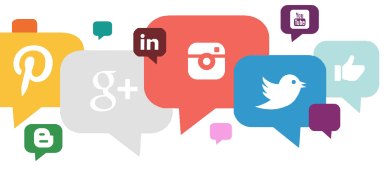 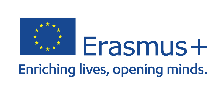 Media messages in our environment!
Why would some people create misleading messages?
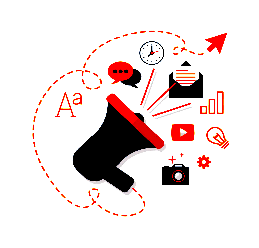 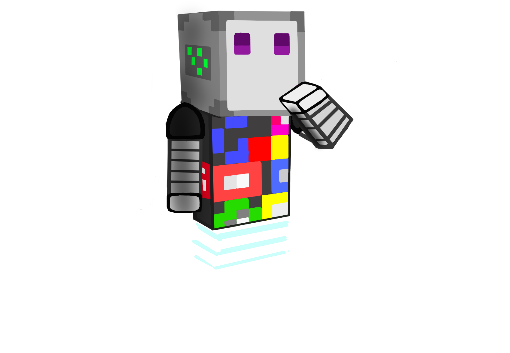 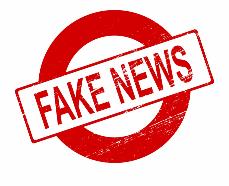 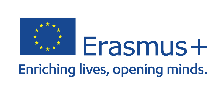 Reality or imagination?
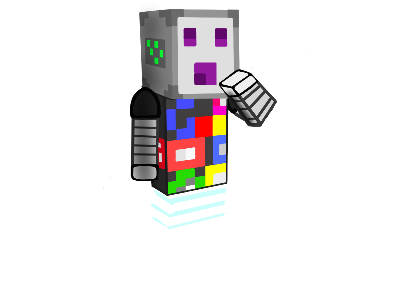 There is a saying that a picture speaks more than a thousand words, but those thousand words can sometimes deceive us!
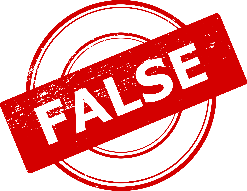 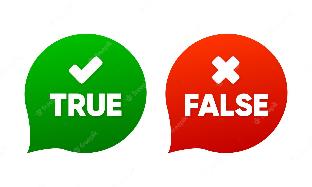 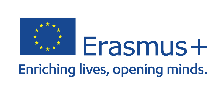 Reality or imagination?
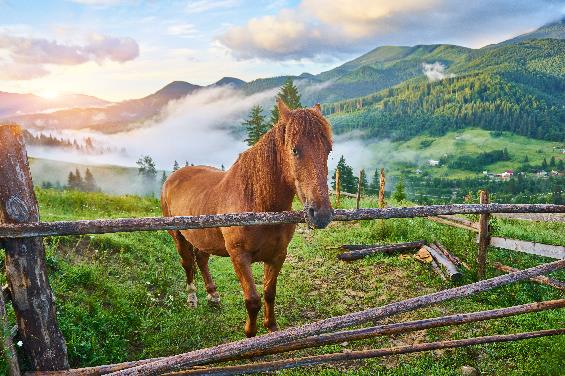 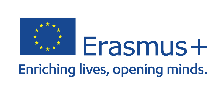 Reality or imagination?
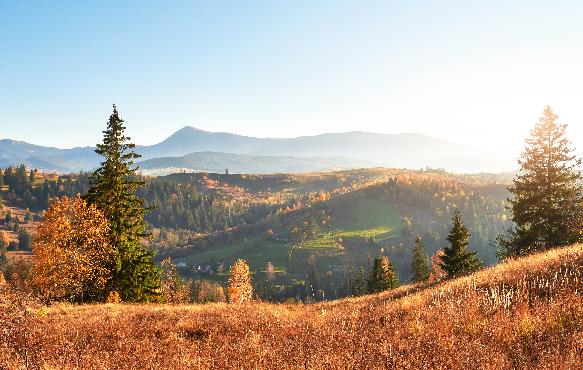 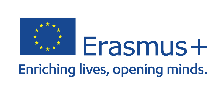 Reality or imagination?
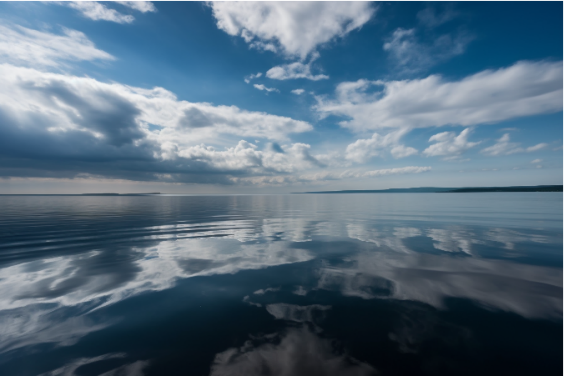 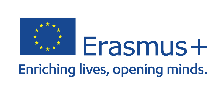 Reality or imagination?
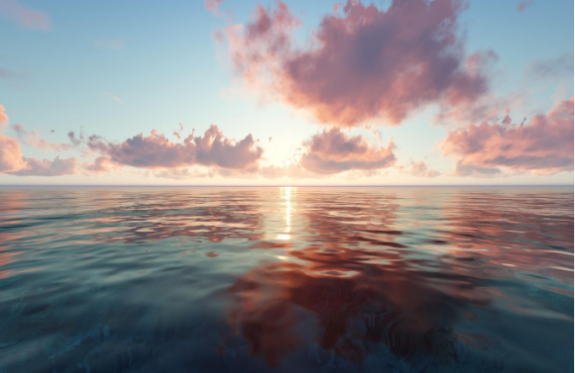 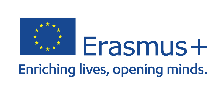 Reality or imagination?
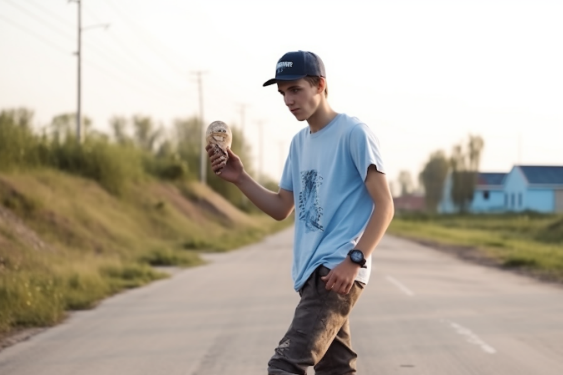 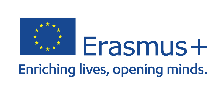 Reality or imagination?
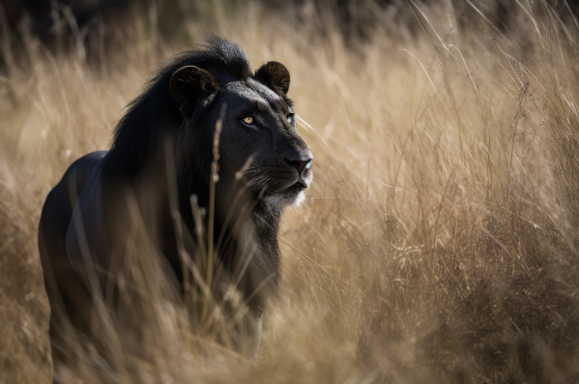 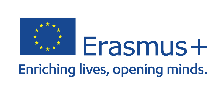 Reality or imagination?
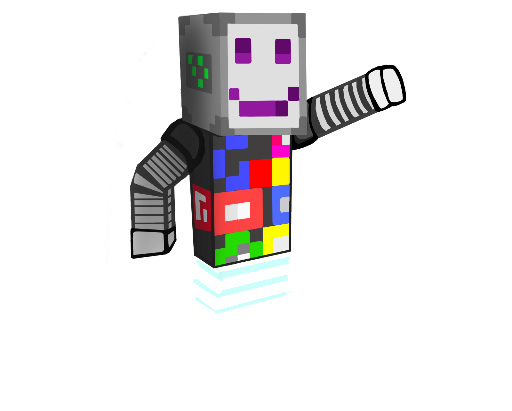 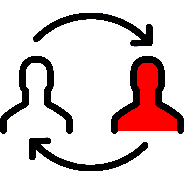 We should think twice before we believe in something and share it!
Clipart: https://clipart-library.com/
https://clipart-library.com/clipart/colorful-chair-cliparts-12.htm 9.10.2023

https://clipart-library.com/clipart/BTarnoogc.htm 9.10.2023

https://clipart-library.com/clipart/282630.htm 9.10.2023

https://clipart-library.com/clipart/advertising-cliparts-3.htm

https://clipart-library.com/clipart/497558.htm 9.10.2023

https://clipart-library.com/clipart/497609.htm 9.10.2023

https://clipart-library.com/clip-art/newspaper-transparent-8.htm 9.10.2023

https://clipart-library.com/clipart/computer-safety-cliparts-16.htm 9.10.2023

https://clipart-library.com/clip-art/books-transparent-background-11.htm 9.10.2023
 
https://clipart-library.com/clip-art/boombox-silhouette-23.htm 9.10.2023

https://clipart-library.com/clipart/612107.htm 9.10.2023

https://clipart-library.com/clipart/612160.htm 9.10.2023

https://clipart-library.com/clipart/437734.htm 9.10.2023

https://clipart-library.com/clip-art/789015_social-networking-png.htm 9.10.2023

https://clipart-library.com/clip-art/facebook-like-transparent-background-2.htm 9.10.2023

https://clipart-library.com/clipart/cartoon-dolphin-clipart-3.htm 9.10.2023
All clipart-images from https://clipart-library.com

https://clipart-library.com/clipart/125403.htm. 9.10.2023

https://clipart-library.com/clipart/hacker-cliparts-15.htm 9.10.2023

https://clipart-library.com/clip-art/detective-silhouette-19.htm9.10.2023

https://clipart-library.com/clip-art/51-514564_this-free-icons-png-design-of-consulting-detecti ve.htm 9.10.2023

https://clipart-library.com/clipart/296270.htm 9.10.2023

https://clipart-library.com/clipart/caesar-salad-cliparts-11.htm 9.10.2023

https://clipart-library.com/clip-art/symbols-transparent-background-12.htm 9.10.2023

https://clipart-library.com/clipart/false-cliparts-19.htm 9.10.2023

https://clipart-library.com/clipart/opinion-cliparts-25.htm 9.10.2023

https://clipart-library.com/clipart/n145213.htm 9.10.2023
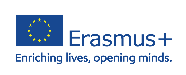 https://clipart-library.com/clipart/sweet-elephant-cliparts-3.htm 9.10.2023

https://clipart-library.com/clipart/elephant-cliparts-2.htm 9.10.2023

https://clipart-library.com/clipart/767579.htm

https://clipart-library.com/clipart/free-cliparts-marker-24.htm

https://clipart-library.com/clipart/pencil-clipart_7.htm 9.10.2023

https://clipart-library.com/clipart/617563.htm 9.10.2023

https://clipart-library.com/clipart/graphic-design-clipart-12.htm 9.10.2023

https://clipart-library.com/clipart/8iG6GoEjT.htm 9.10.2023

https://clipart-library.com/clipart/1918307.htm 9.10.2023

https://clipart-library.com/clipart/cliparts-locked-files-20.htm 9.10.2023

https://clipart-library.com/clipart/100212.htm 9.10.2023

https://clipart-library.com/clipart/kids-playing-outside-clipart-8.htm 9.10.2023

https://clipart-library.com/clipart/internet-cliparts_17.htm 9.10.2023
https://clipart-library.com/clipart/social-media-free-png-image.htm 9.10.2023

https://clipart-library.com/clipart/1477504.htm 9.10.2023

https://clipart-library.com/clipart/movie-reel-clipart_10.htm 9.10.2023

https://clipart-library.com/clipart/2071961.htm 9.10.2023

https://clipart-library.com/clipart/1303337.htm 9.10.2023

https://clipart-library.com/reading-magazines.html 9.10.2023

https://clipart-library.com/clipart/100615.htm 9.10.2023

https://clipart-library.com/clipart/Crocodile-Free-PNG-Image.htm 9.10.2023
https://clipart-library.com/clipart/112709.htm 9.10.2023
https://clipart-library.com/clipart/1767269.htm 9.10.2023
https://clipart-library.com/clipart/science-book-cliparts-2.htm 9.10.2023

https://clipart-library.com/clipart/725965.htm 9.10.2023

https://clipart-library.com/clipart/network-sharing-cliparts-20.htm 9.10.2023

https://clipart-library.com/clipart/fake-cliparts-25.htm 9.10.2023

https://clipart-library.com/clip-art/146-1462844_fake-news-png-transparent-svg-onlygfx-fake-news.htm 9.10.2023

https://clipart-library.com/clipart/506268.htm 9.10.2023

https://clipart-library.com/clipart/search-cliparts-1.htm 9.10.2023
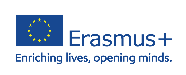